«Зачем творить добро?»; 
«Чудо в жизни христианина»; 
«Православие о Божием Суде».
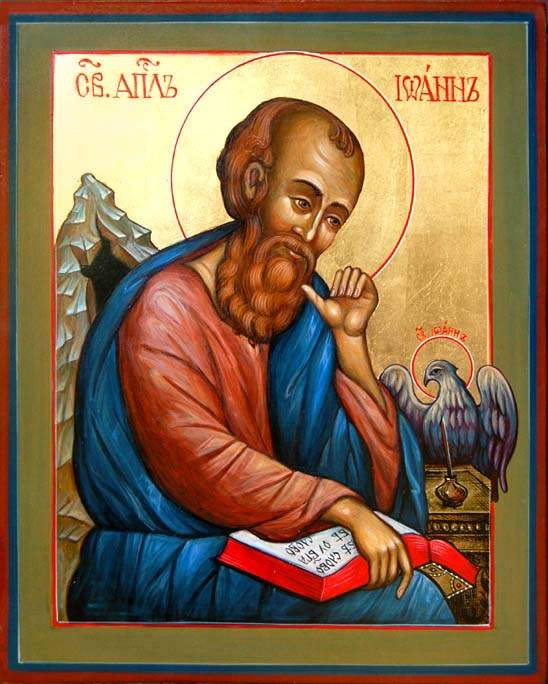 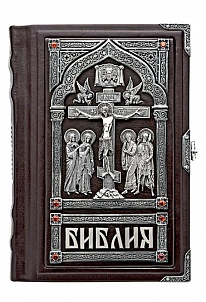 «Бог есть любовь, и пребывающий в любви пребывает в Боге, и Бог в нем» 
1 Ин. 4,16
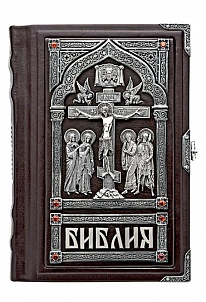 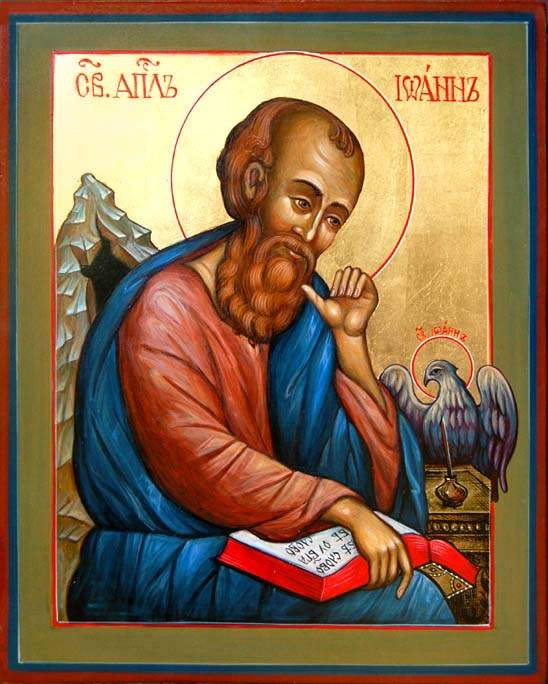 «Кто не любит, тот не познал Бога, потому что Бог есть любовь.»
1 Ин. 4,8
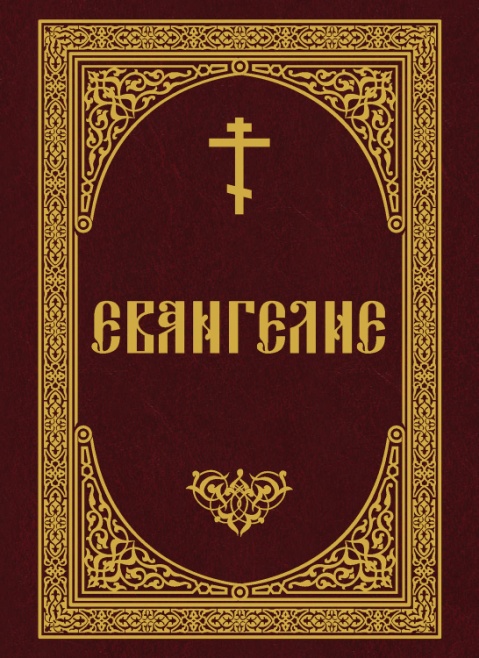 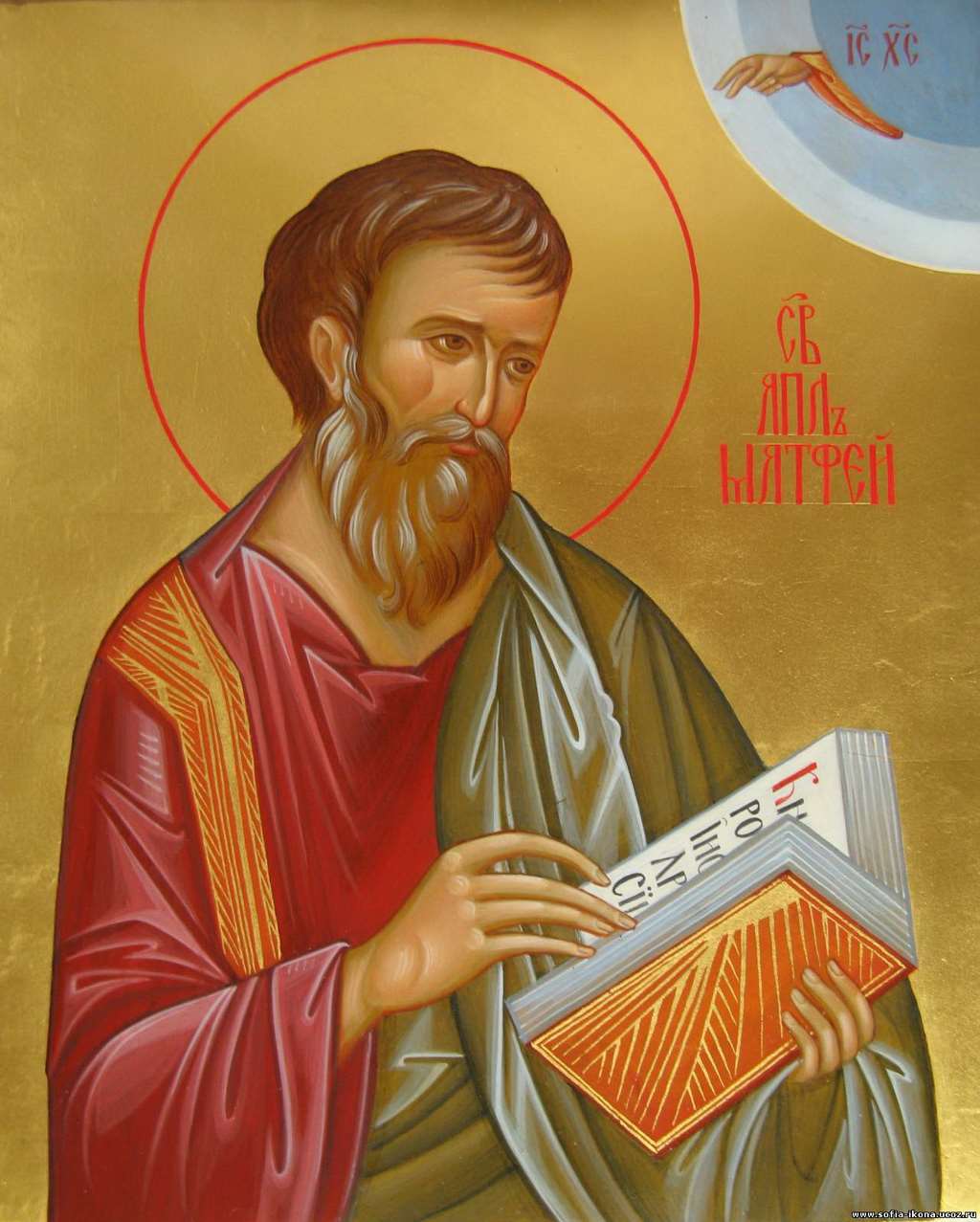 «Так да светит свет ваш пред людьми, чтобы они видели ваши добрые дела и прославляли Отца вашего Небесного.»
Мф. 5,16
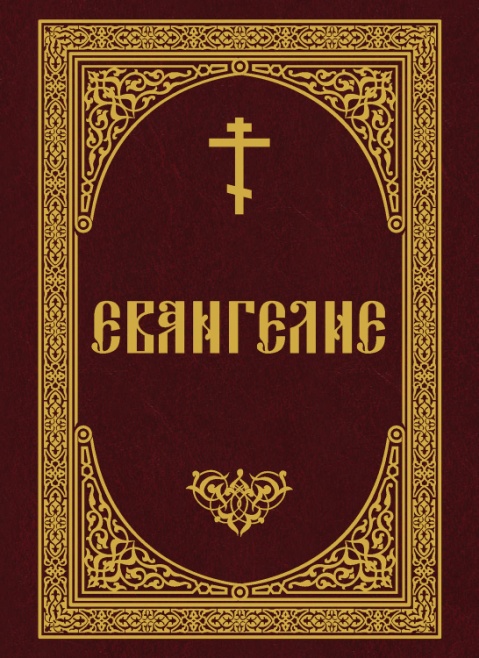 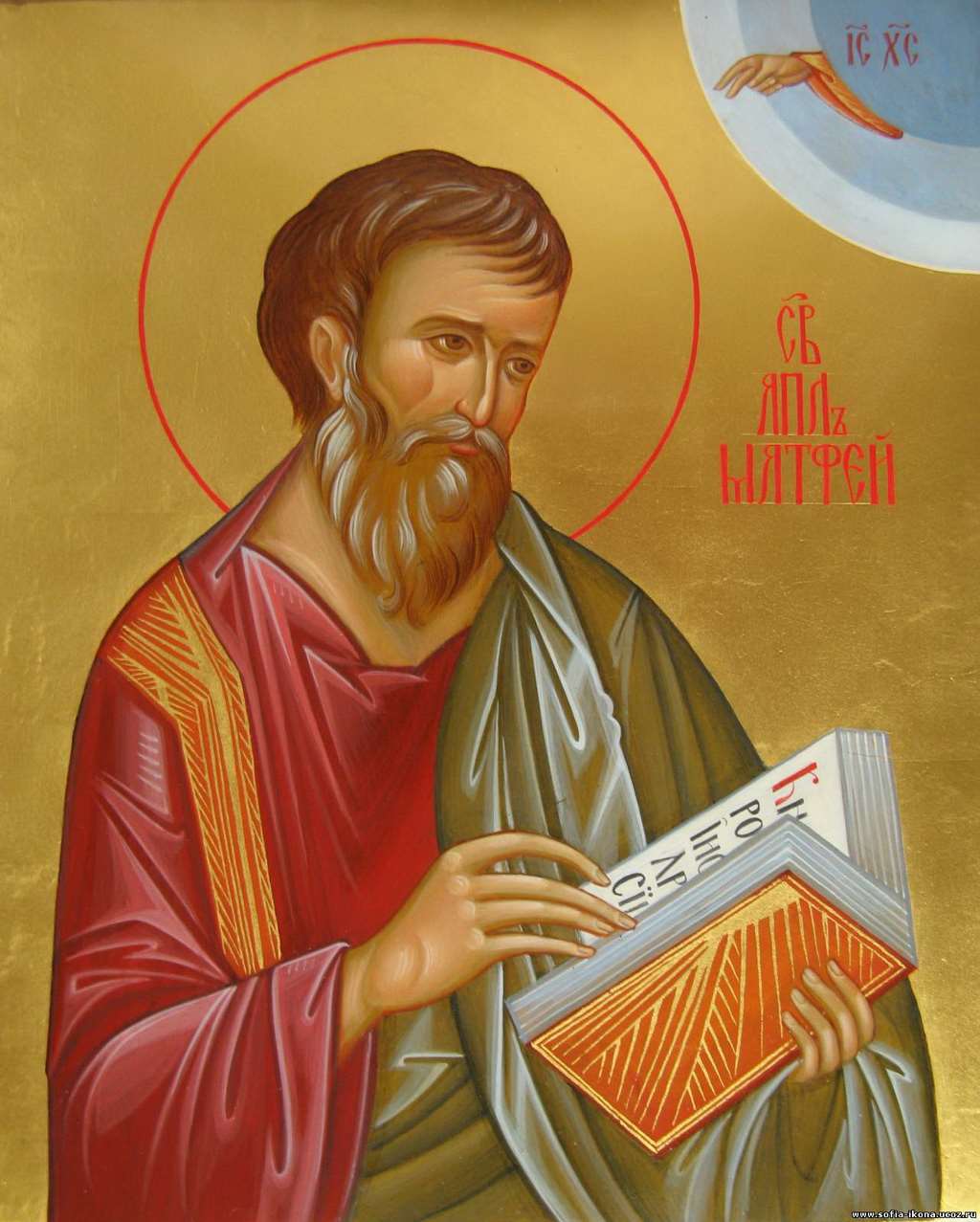 «А Я говорю вам: люби́те врагов ваших, благословляйте проклинающих вас, благотворите ненавидящим вас и молитесь за обижающих вас и гонящих вас»
Мф.5, 44
Вы слышали, что сказано: люби ближнего твоего и ненавидь врага твоего.

А Я говорю вам: люби́те врагов ваших, благословляйте проклинающих вас, благотворите ненавидящим вас и молитесь за обижающих вас и гонящих вас,
да будете сынами Отца вашего Небесного, ибо Он повелевает солнцу Своему восходить над злыми и добрыми и посылает дождь на праведных и неправедных.

Ибо если вы будете любить любящих вас, какая вам награда? Не то же ли делают и мытари*? //*Сборщики податей.

И если вы приветствуете только братьев ваших, что особенного делаете? Не так же ли поступают и язычники?

Итак будьте совершенны, как совершен Отец ваш Небесный.
Мф.43-48
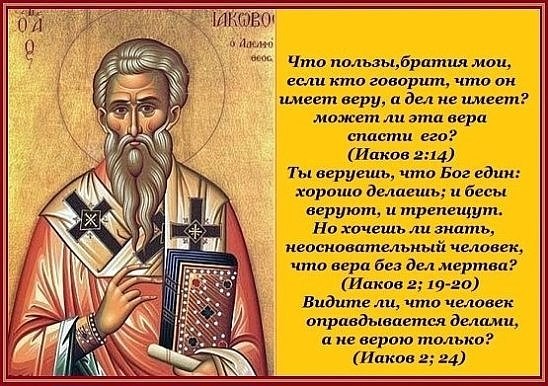 «Ибо, как тело без духа мертво, так и вера без дел мертва.»
Иак.2,26
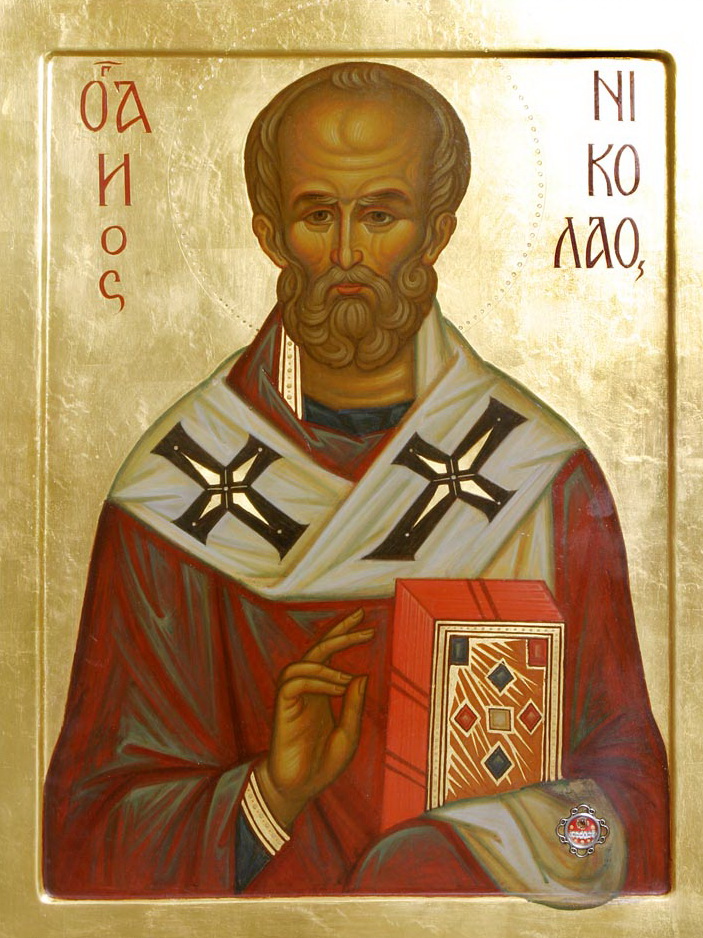 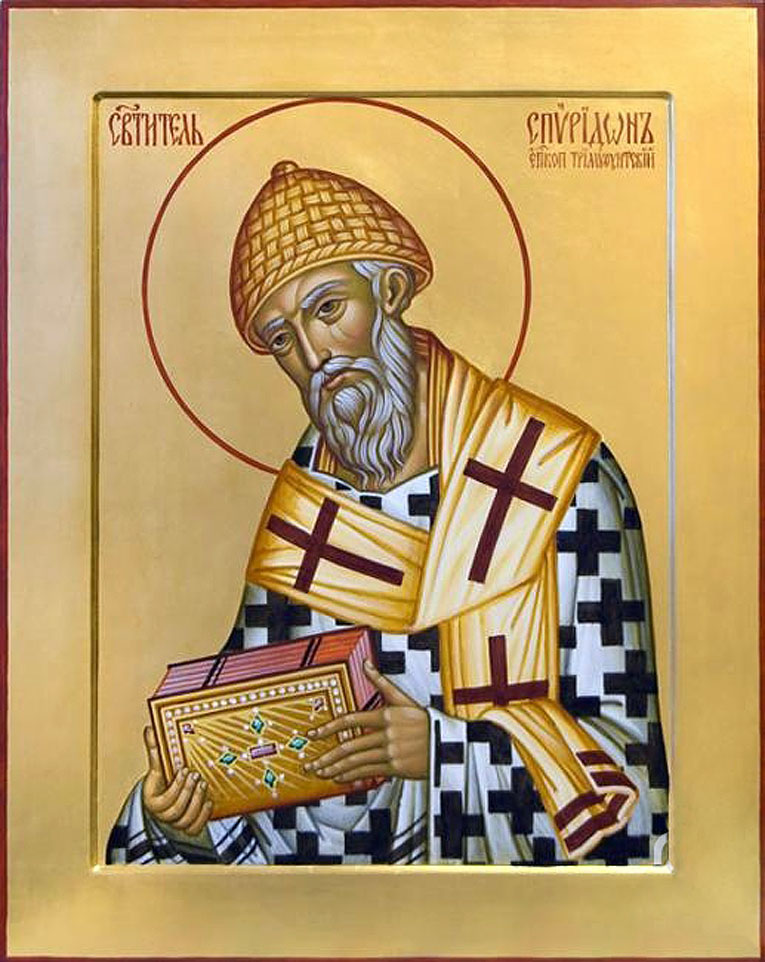 Святитель Николай чудотворец
Святитель Спиридон Тримифунтский
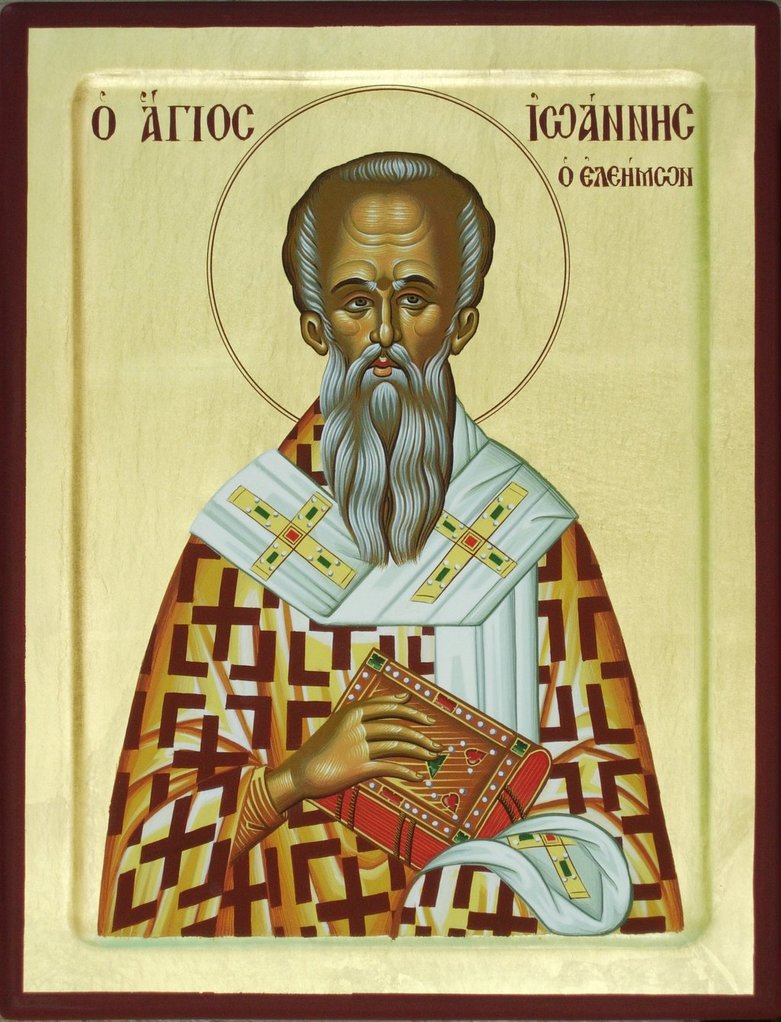 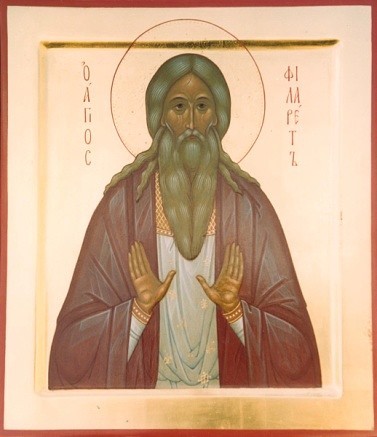 Святитель Иоанн Милостивый патриарх Александрийский
Праведный Филарет 
Милостивый
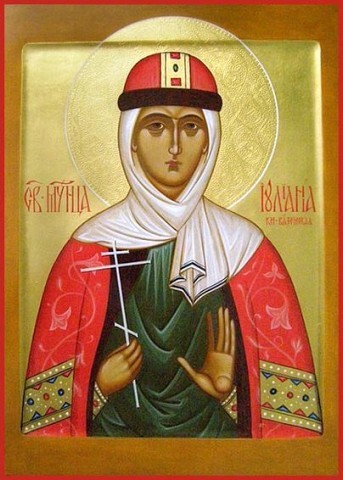 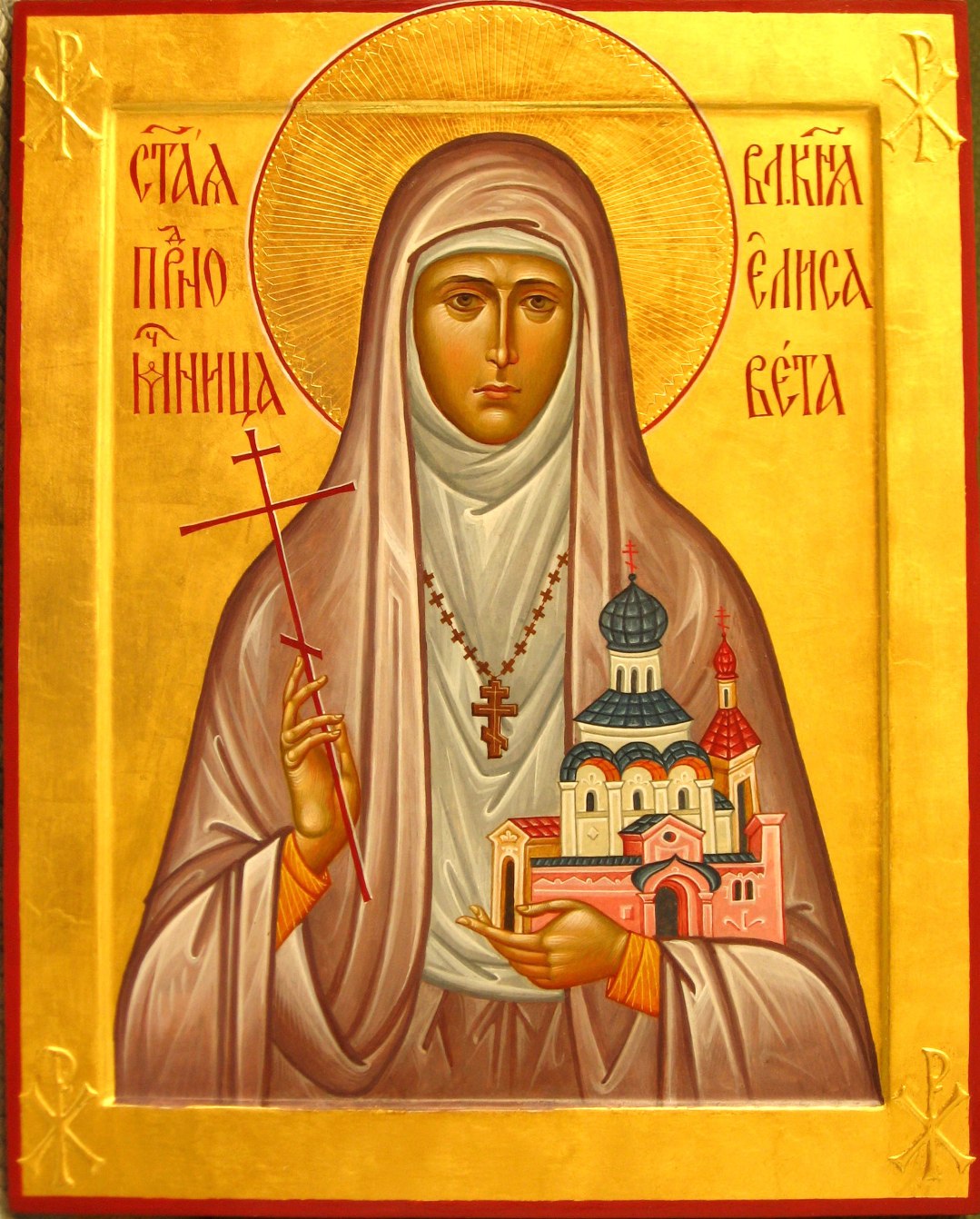 Праведная  Иуалиания 
Лазаревская  Муромская
Преподобномученица Великая 
княгиня Елисавета
Когда же приидет Сын Человеческий во славе Своей и все святые Ангелы с Ним, тогда сядет на престоле славы Своей,

и соберутся пред Ним все народы; и отделит одних от других, как пастырь отделяет овец от козлов;

и поставит овец по правую Свою сторону, а козлов – по левую.

Тогда скажет Царь тем, которые по правую сторону Его: приидите, благословенные Отца Моего, наследуйте Царство, уготованное вам от создания мира:
ибо алкал Я, и вы дали Мне есть; жаждал, и вы напоили Меня; был странником, и вы приняли Меня;

был наг, и вы одели Меня; был болен, и вы посетили Меня; в темнице был, и вы пришли ко Мне.

Тогда праведники скажут Ему в ответ: Господи! когда мы видели Тебя алчущим, и накормили? или жаждущим, и напоили?
когда мы видели Тебя странником, и приняли? или нагим, и одели?

когда мы видели Тебя больным, или в темнице, и пришли к Тебе?

И Царь скажет им в ответ: истинно говорю вам: так как вы сделали это одному из сих братьев Моих меньших, то сделали Мне.

Тогда скажет и тем, которые по левую сторону: идите от Меня, проклятые, в огонь вечный, уготованный диаволу и ангелам его:
ибо алкал Я, и вы не дали Мне есть; жаждал, и вы не напоили Меня;

был странником, и не приняли Меня; был наг, и не одели Меня; болен и в темнице, и не посетили Меня.

Тогда и они скажут Ему в ответ: Господи! когда мы видели Тебя алчущим, или жаждущим, или странником, или нагим, или больным, или в темнице, и не послужили Тебе?

Тогда скажет им в ответ: истинно говорю вам: так как вы не сделали этого одному из сих меньших, то не сделали Мне.

И пойдут сии в мýку вечную, а праведники в жизнь вечную.

Мф.25, 31-46
https://azbyka.ru/otechnik/novonachalnym/sokrovennyj-mir-pravoslavija/ -ссылка на электронную книгу В.Духанина «Сокровенный мир православия»





http://days.pravoslavie.ru/Life/
Ссылка на сайт Православный календарь. 
Жития святых.